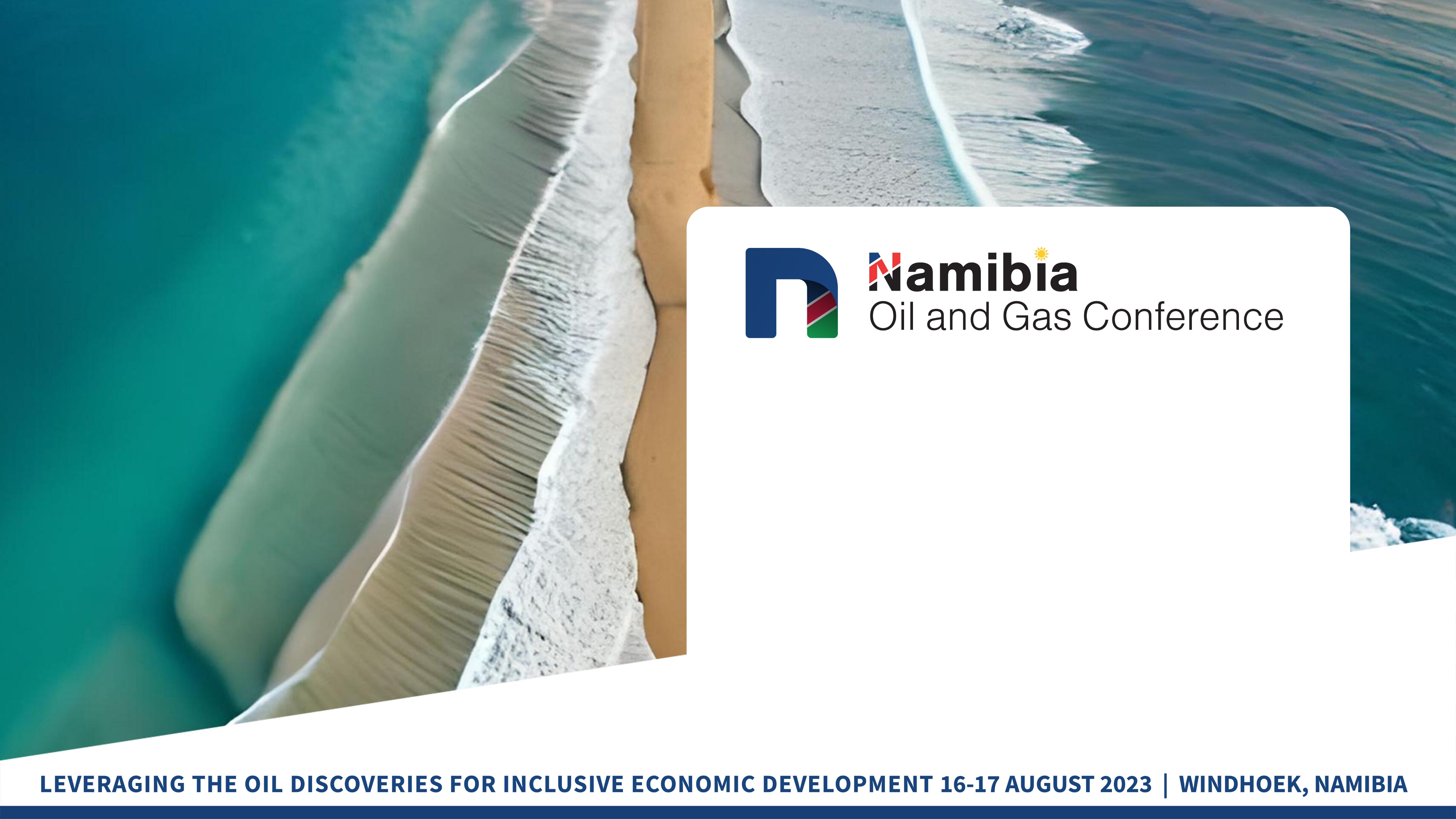 Financing value chains
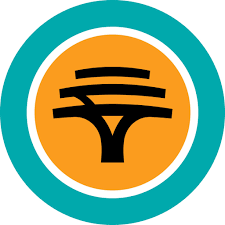 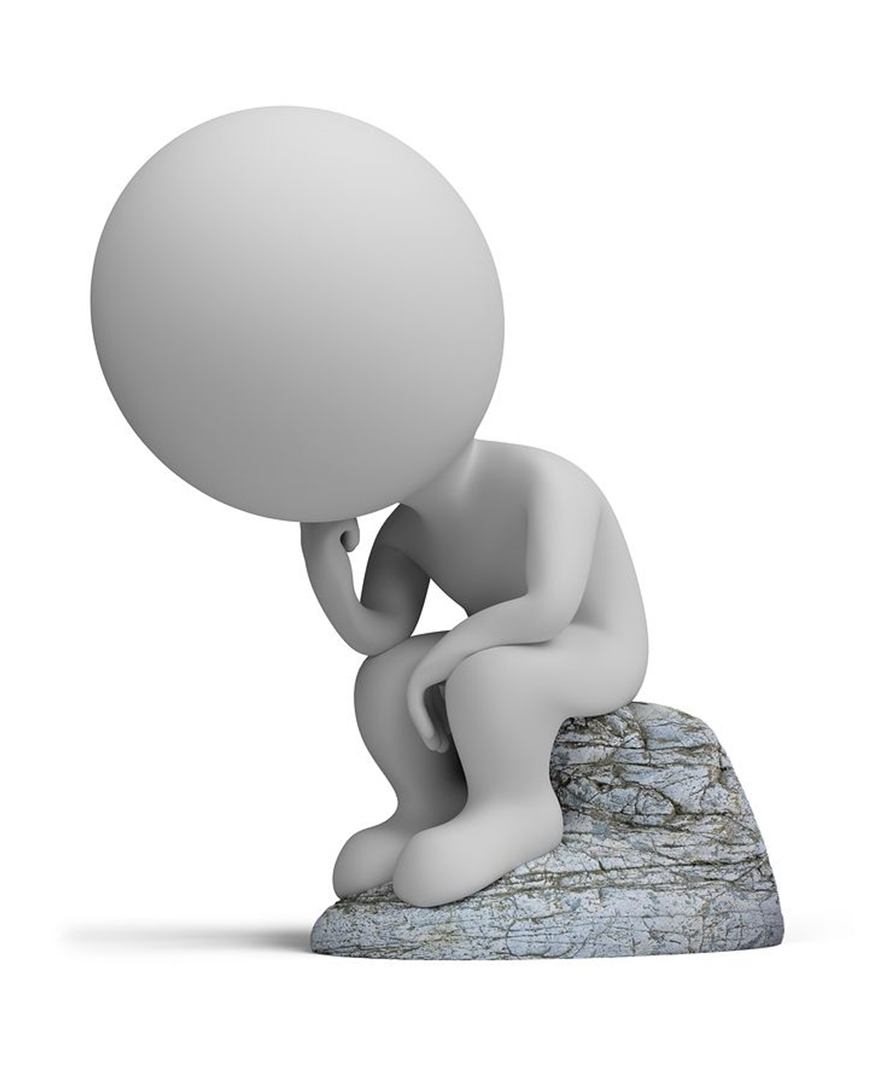 Why local content?
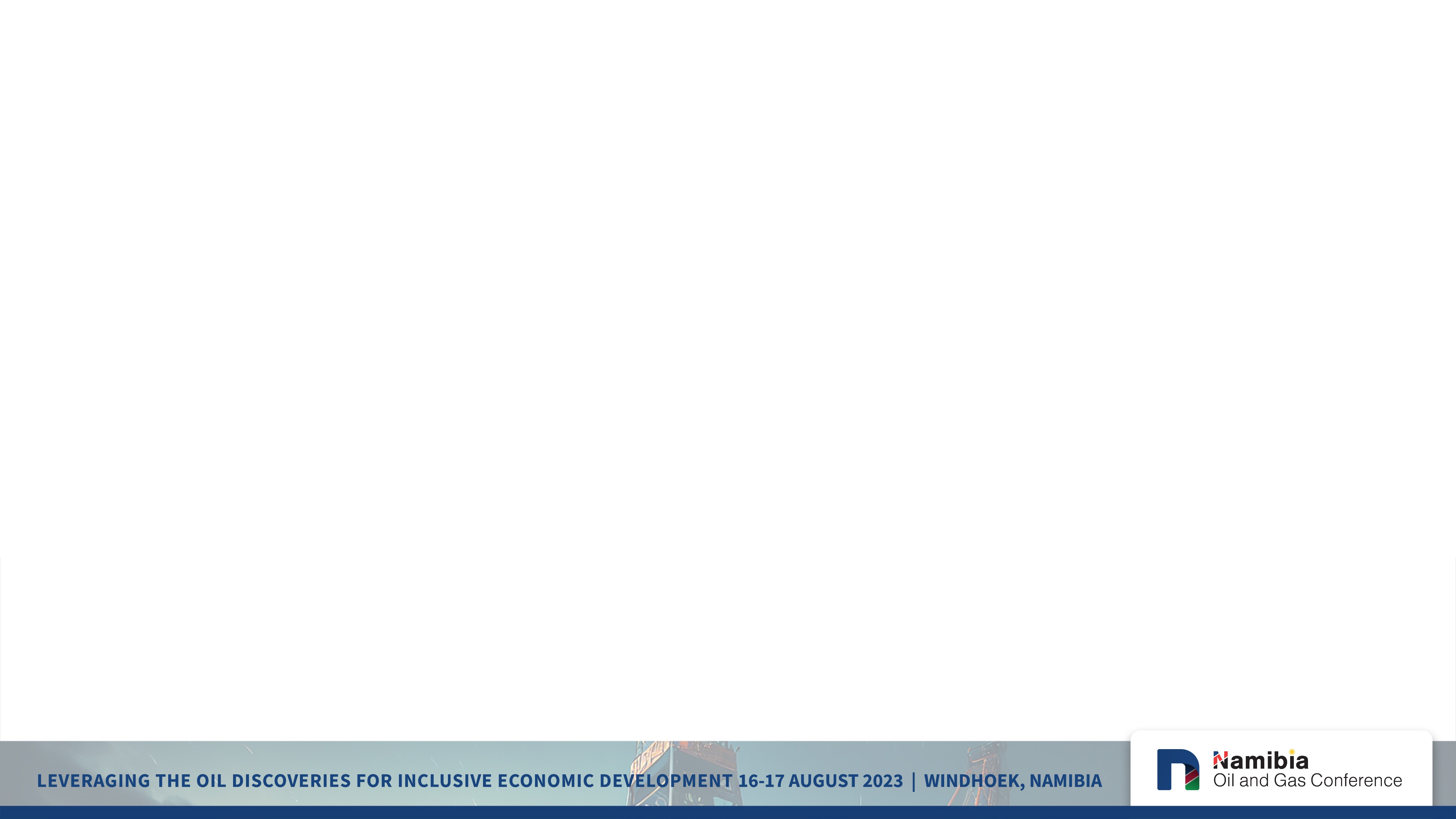 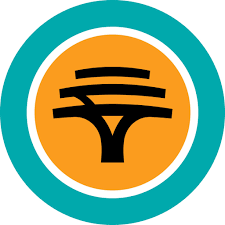 “We do not inherit the Earth from our ancestors, we borrow it from our children.”
Native American proverb
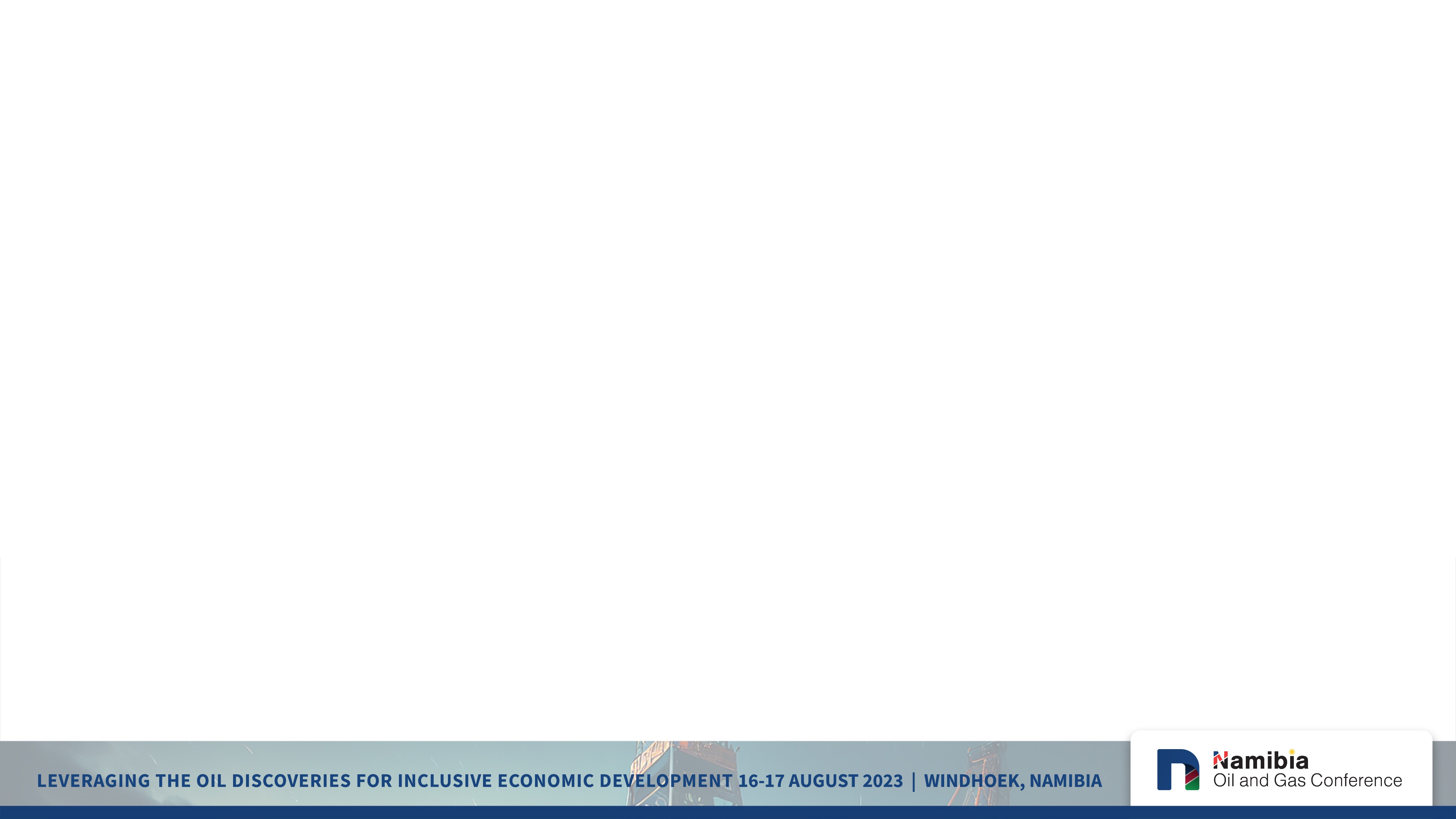 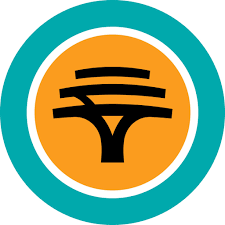 What local content is?
Tool to ensure country macro and socio-economic sustainability objectives are met
Better sector diversification of the economy
Wealth creation through distribution of nominal value 
Trade in the “weightless economy”
What local content  is not
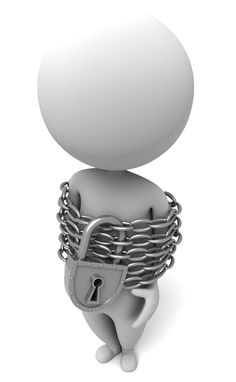 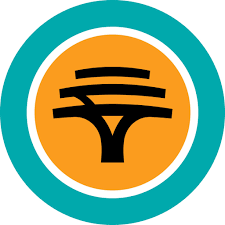 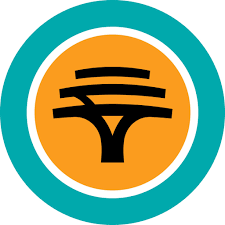 Value chains
Refining
Exploration
Development
Production
Specialised oil & gas skills and directly linked specialist services  
(management /core technical/ “unskilled”)
Sector adjacencies:
Infrastructure: road, rail, housing, hospitals, schools, storage capacity
Transportation& logistics (rail, road, sea, air)
Manufacturing
Education
ICT
Financial services
Hospitality
             Food production & agro-processing
Required output of adjacent products & services
Increased production on
same capacity
Current
Increased production
With increased capacity
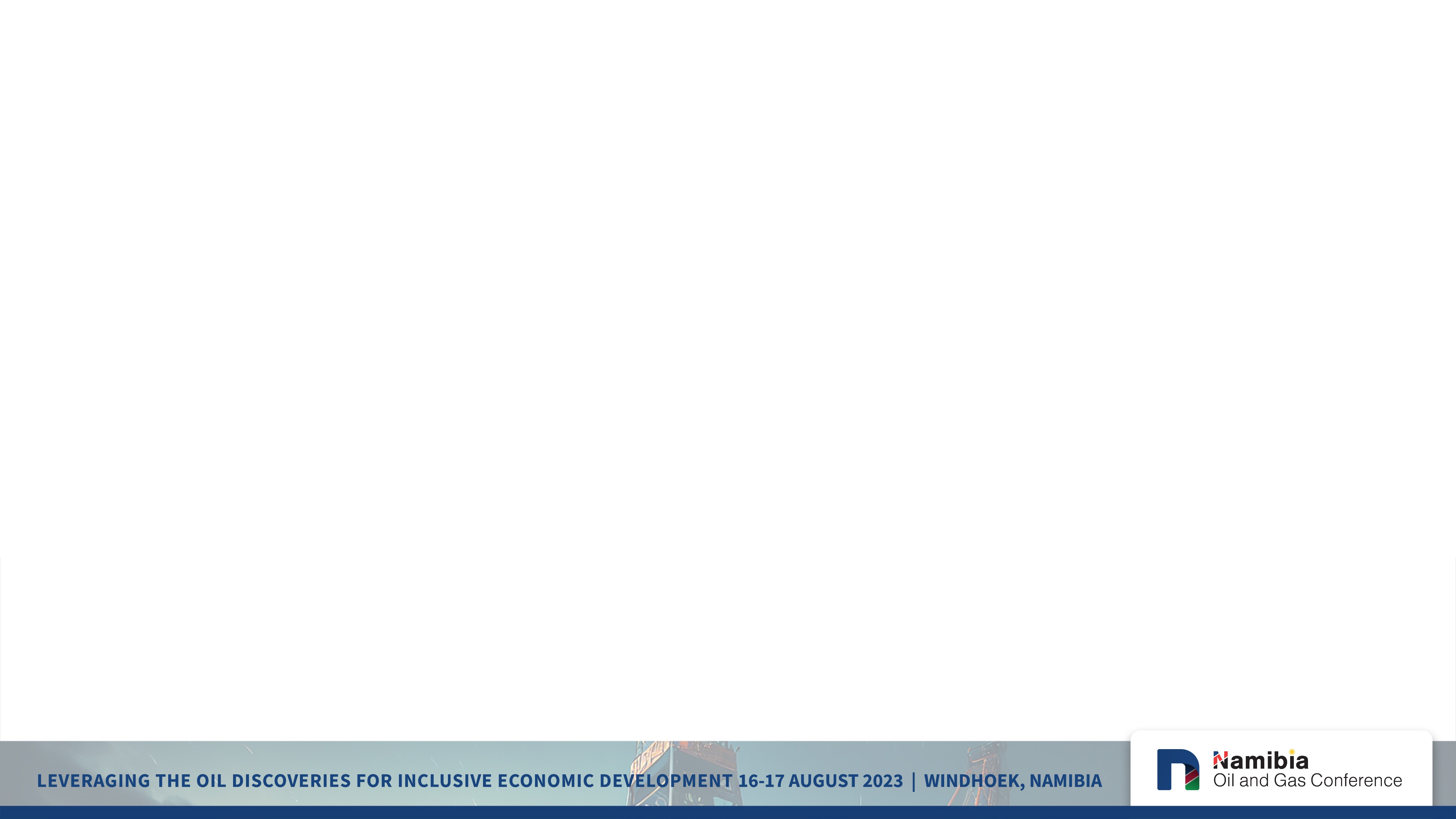 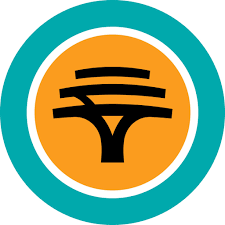 What would have to be true?
Clearly defined aspirations vs capabilities
Requirements
Current capacity
Quantified gap
Phased in approach with timelines for each milestone
Focus on skill creation and talent identification not only  job creation
Increased risk appetite
“Build and they will come”
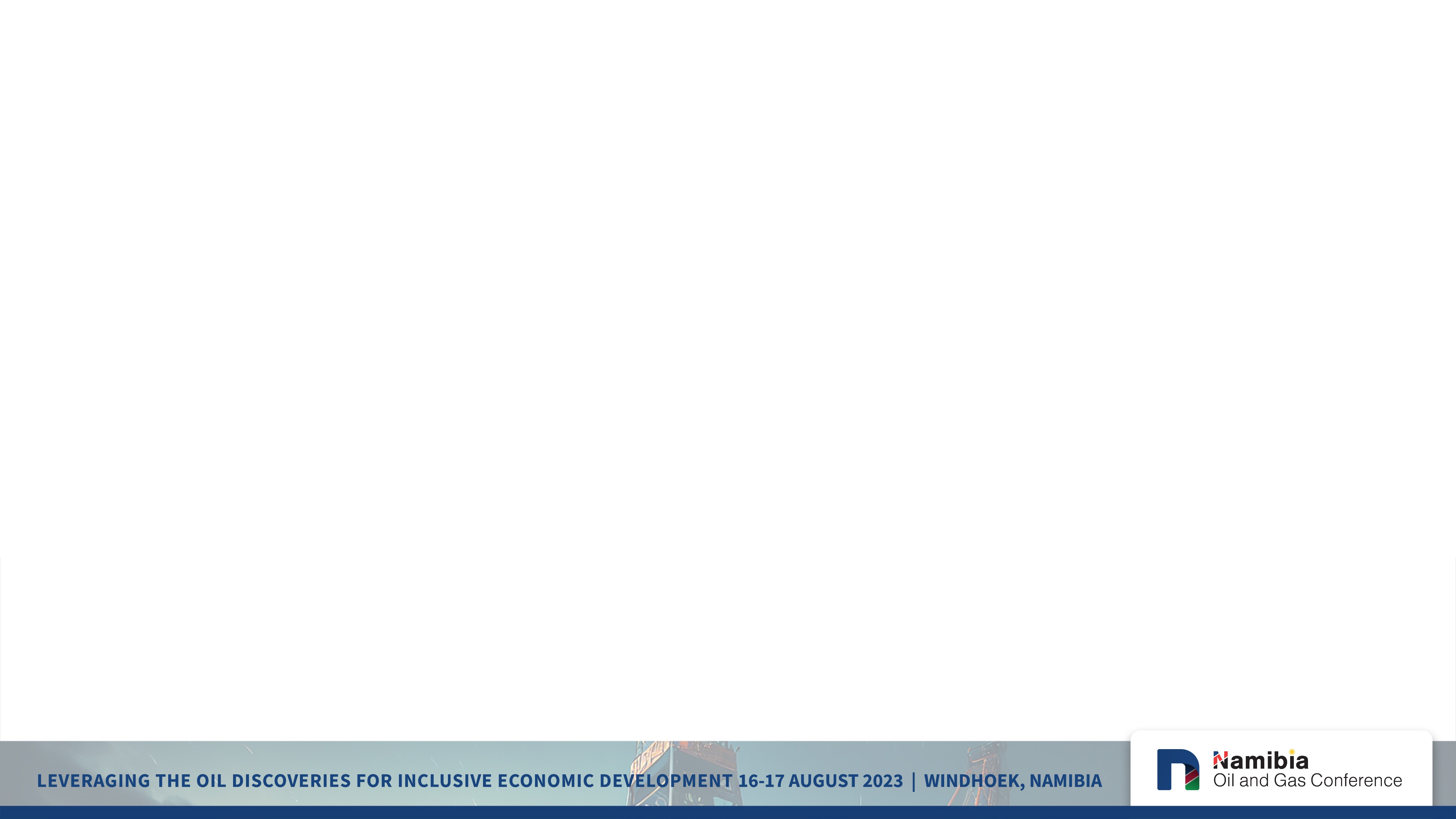 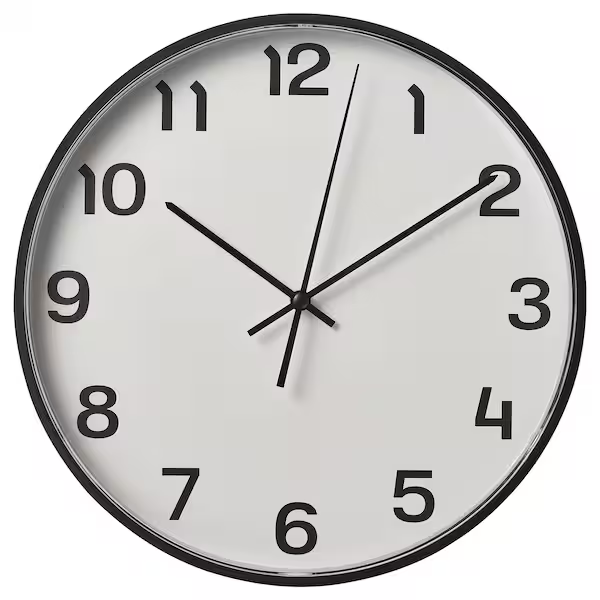 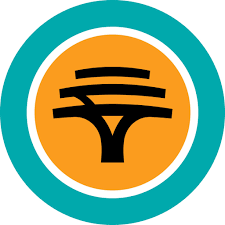 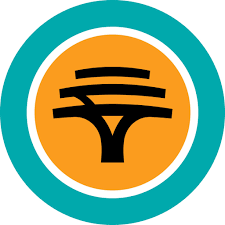 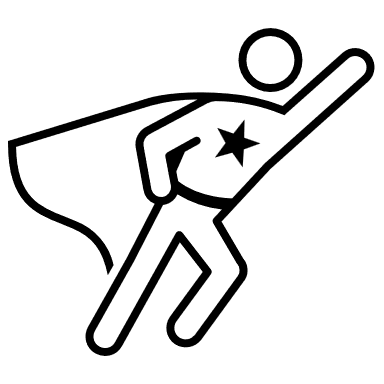 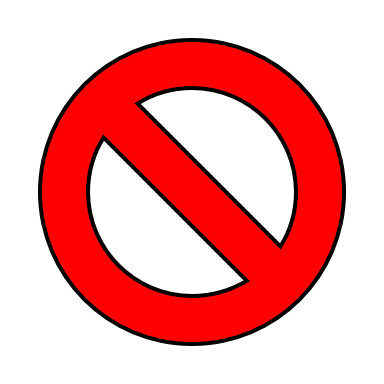 Build, migrate, consume
Direct and indirect objectives across value chains
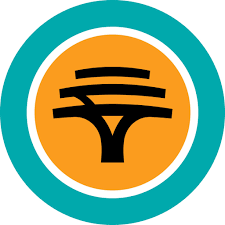 Multi-lateral skills transfer programs
Articulated total 
resource requirements
Study bursaries
Guarantees
Policy frameworks
Student loans
Job attachments
Priortised 
high potential
 adjacent sectors
Equity
Local ownership 
development
Infrastructure 
funding
Corporate Debt
Sovereign Debt
Mortgages
Project finance
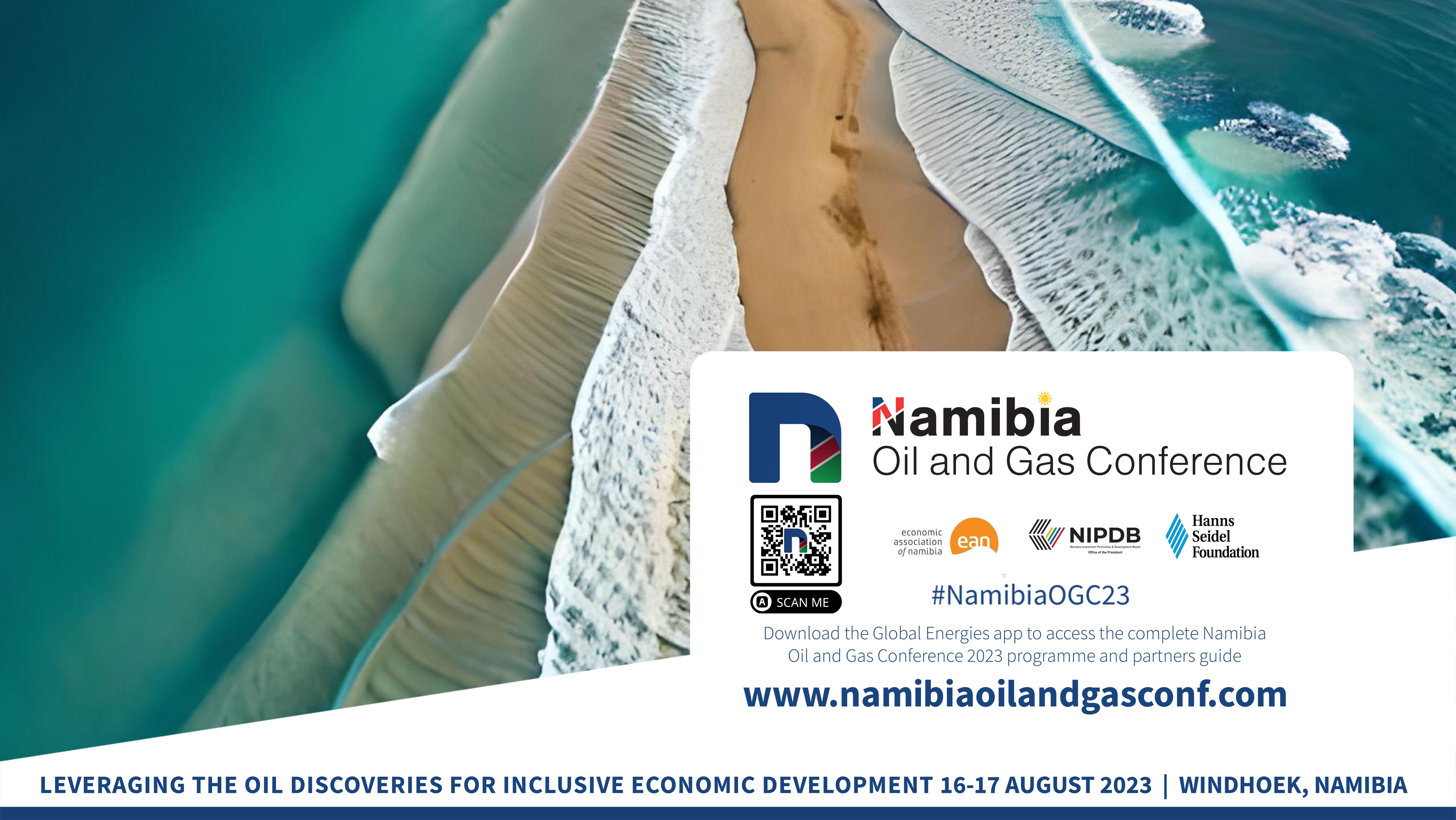